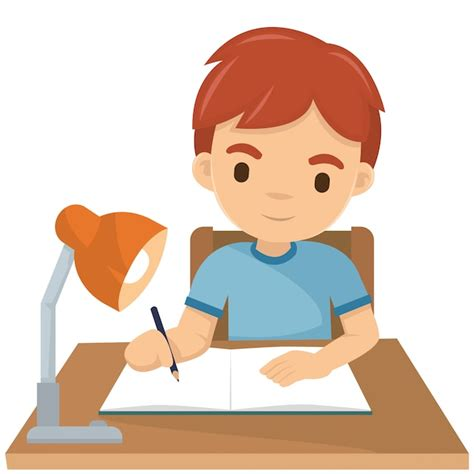 I wake up and
 have 
 breakfast
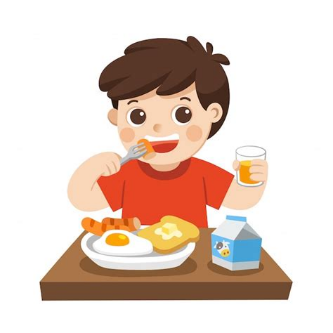 I take my scooter
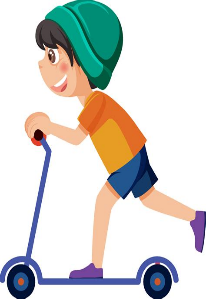 THEN I COME HOME FROM CLASS THEN I DO MY HOMEWORK
My daily routine
THEN I GO TO SCHOOL AND MEET MY FRIENDS
THEN I GO TO CLASS AND I WAIT FORT THE RING TO GO EAT
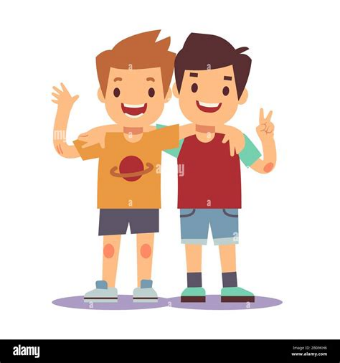 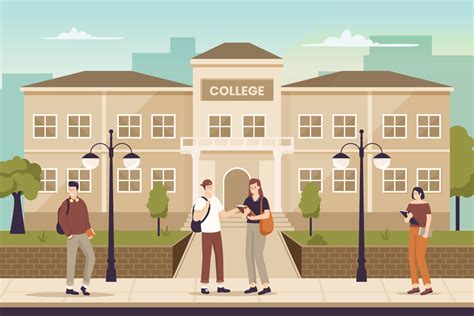